KIỂM TRA ĐỒ DÙNG HỌC TẬP
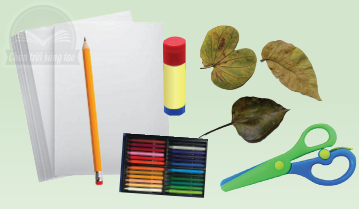 Khởi động
MĨ THUẬTCHỦ ĐỀ 4: KHU RỪNG NHIỆT ĐỚIBÀI 2: CHÚ CHIM NHỎ
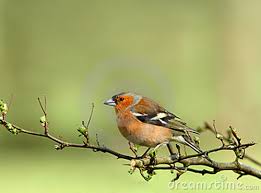 CÁCH TẠO HÌNH IN CHÀ XÁT TỪ LÁ CÂY
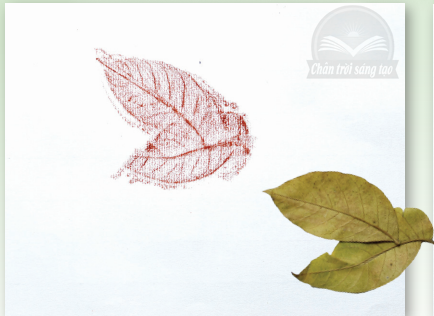 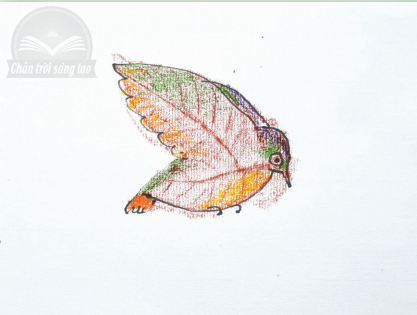 B1: Chọn và in hình lá cây trên giấy
B2: Vẽ thêm chấm , nét để tạo hình cho con chim
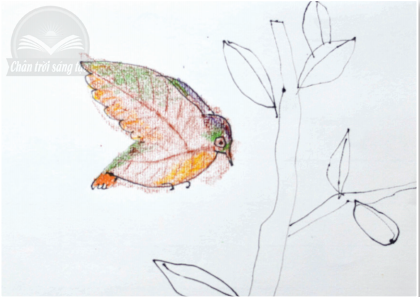 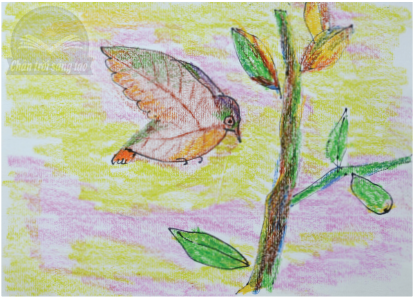 B4: Vẽ màu hoàn thiện sản phẩm
B3 : Vẽ thêm cảnh vật cho bức tranh thêm sinh động.
Bài tham khảo
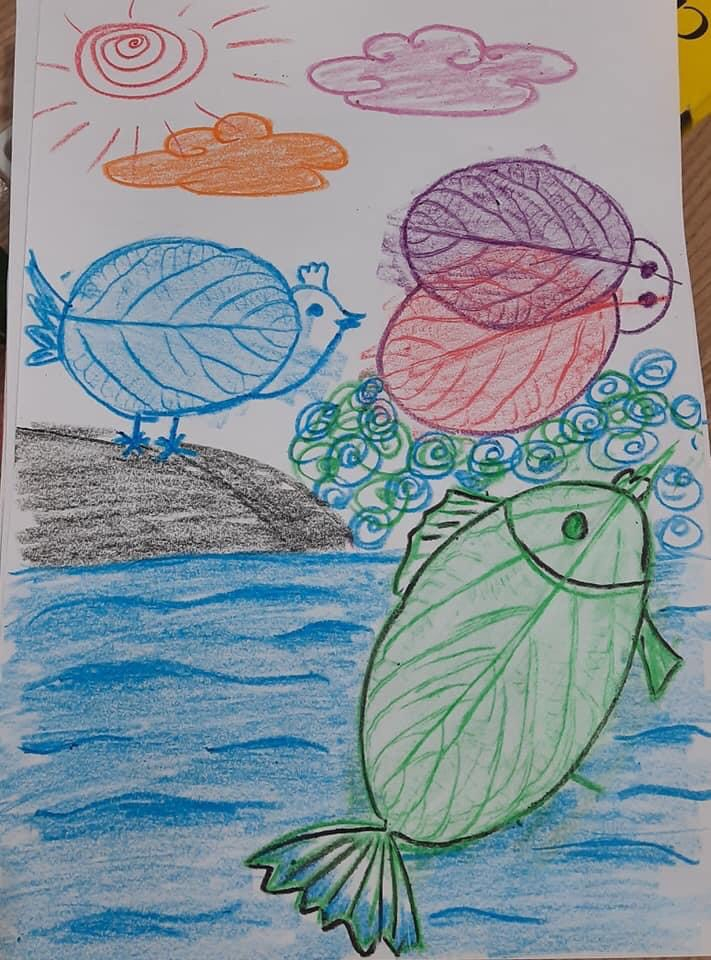 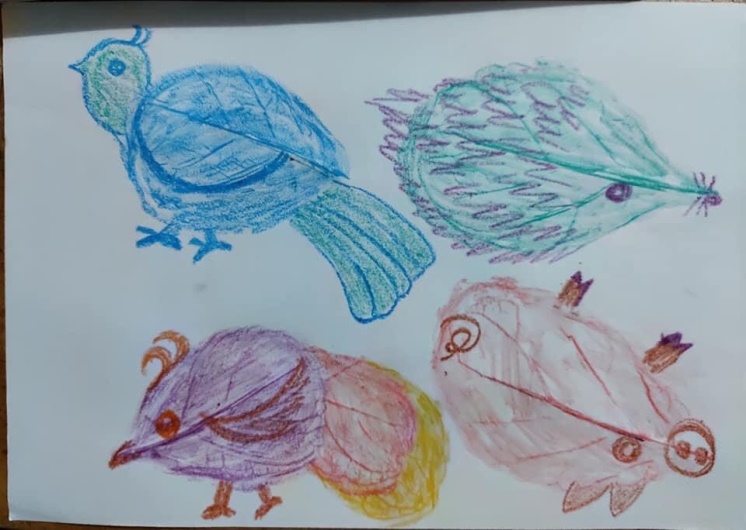 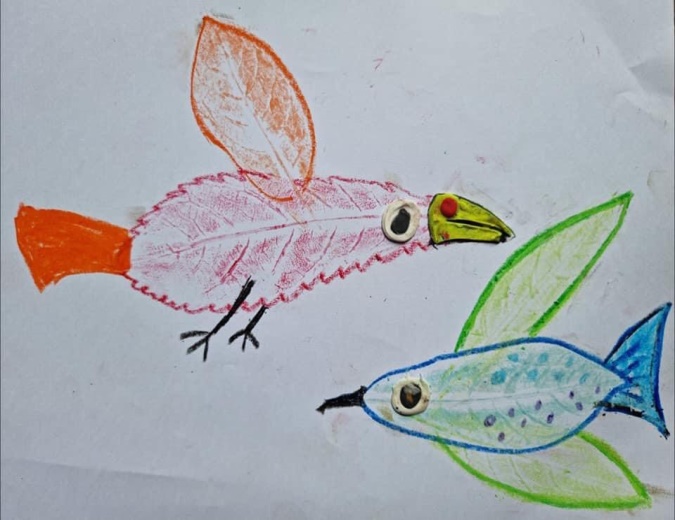 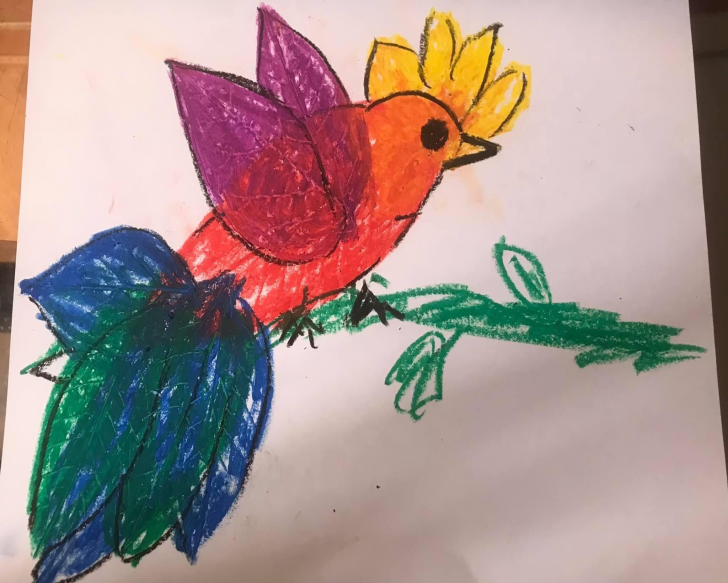 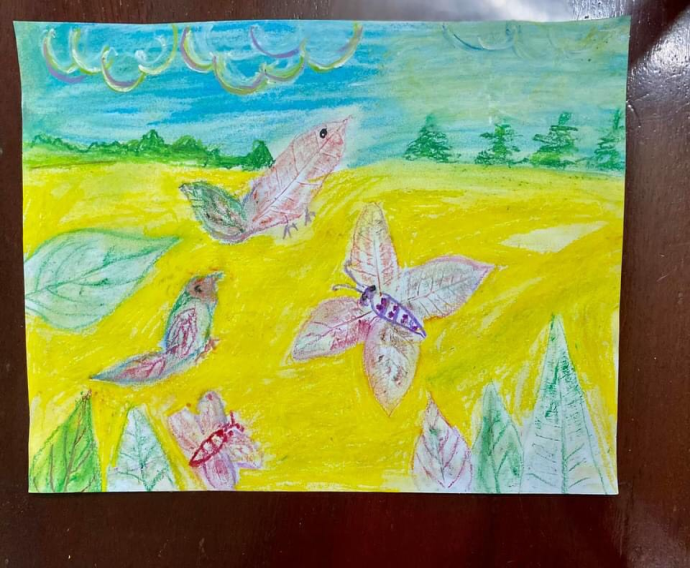 THỰC HÀNH
Tạo hình chú chim nhỏ yêu thích .
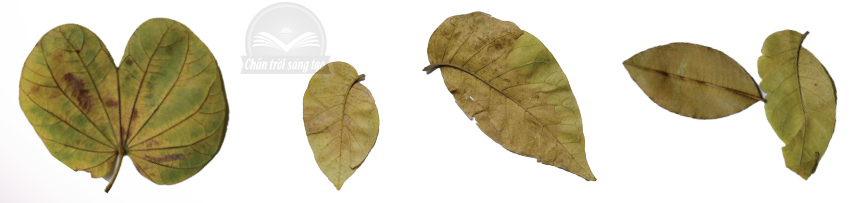 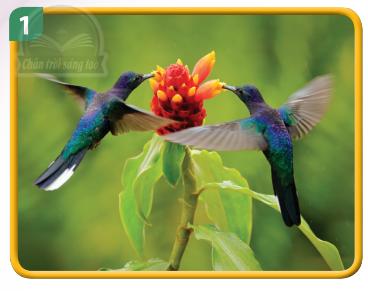 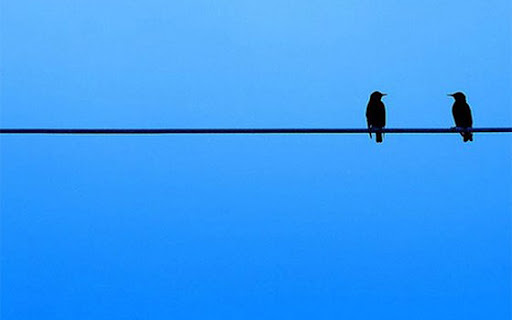 Tiêu chí đánh giá
+ Vẽ đúng với nội dung chủ đề.
+ Hình ảnh cân đối.
+ Màu sắc thể hiện từng họa tiết trong bài.
+ Bài vẽ thể hiện có sự sáng tạo
BÀI HỌC
 ĐẾN ĐÂY LÀ KẾT THÚC.